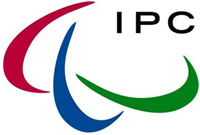 Единый Всекубанский  классный  час «Олимпийский старт Кубани»
Автор работы:  Ицкович Т. Я.
  МБОУ ООШ № 81  Г Краснодар
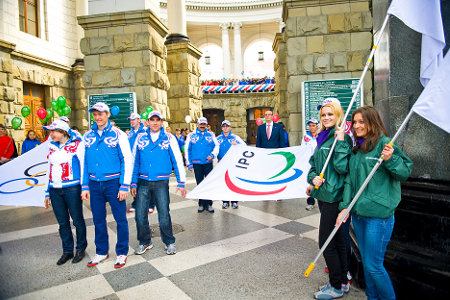 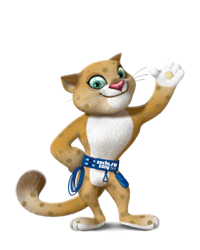 Цели: включение школьников в активное освоение системы олимпийский ценностей,  формирование коммуникативной культуры учащихся, воспитание патриотических чувств и гордости за свою страну и свою малую родину – Кубань - хозяйку олимпийский игр.
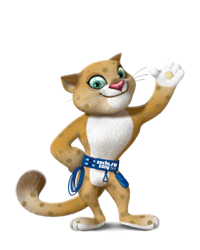 Предстоящие Зимние Игры в Сочи войдут в историю как самые инновационные. При их подготовке многое делается впервые и впоследствии станет частью колоссального наследия Игр. В списке инноваций - уникальная спортивная инфраструктура, технологии защиты окружающей среды, новые возможности для коммуникаций, обеспечивающие простоту и скорость обмена информацией, создании безбарьерной среды.
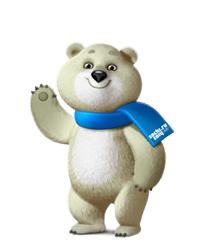 Викторина
Сколько олимпийских зимних видов спорта?
Каков  символ Олимпийских игр ?  
Сколько паралимпийских зимних видов спорта ? Каков символ Паралимпийских игр ?
Каков  талисман Игр 2014 года ?
Всего 7 олимпийских зимних видов спорта по классификации МОК
символ Олимпийских игр: пять колец,

Обратите внимание на символ Паралимпийских игр  три «агитоса» символизируют соответственно разум, тело и несломленный дух. (Agitos = «я двигаюсь» на латыни.)
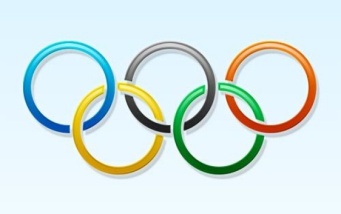 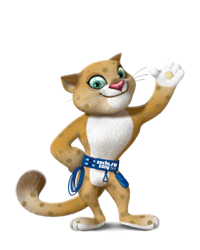 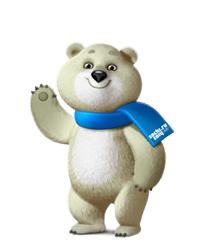 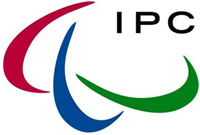 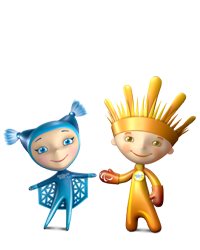 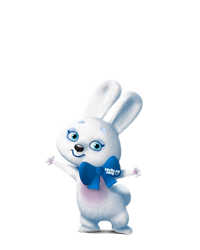 «Олимпийские ценности».
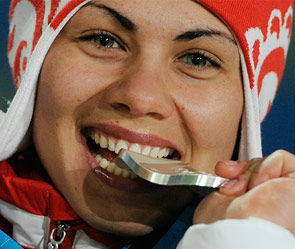 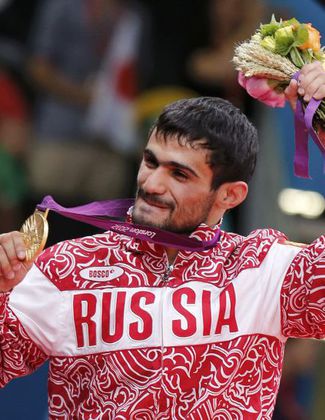 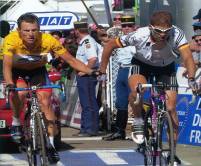 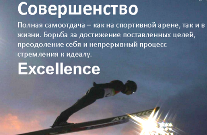 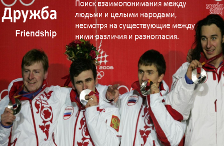 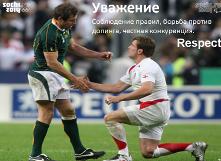 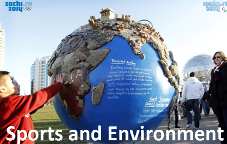 Сочинский национальный парк
Сочинский национальный парк расположен на юге Краснодарского края, к северу от Сочи, в предгорьях Большого Кавказа. Большую часть территории парка занимают горы, расчлененные речными долинами. Предгорная зона занимает узкую полоску вдоль Черного моря. Сама территория парка уникальна, поскольку нигде в России так близко не соседствуют субтропики и высокогорье. Именно поэтому горному Черноморью свойственен самый сложный на территории нашей страны спектр высотных зон – от горных широколиственных лесов подножий через горные буковые и хвойные леса к субальпийским ландшафтам и высокогорьям с обнаженными скалами и снегами. Территория Сочинского национального парка отнесена к Колхидской лесорастительной провинции с очень богатым и разнообразным растительным миром...
 В 2008 году сотрудниками СНП подготовлено к функционированию 50  рекреационных объектов. Расположены они в  различных уголках парка, на всей протяженности от поселка Лазаревское до Красной поляны.
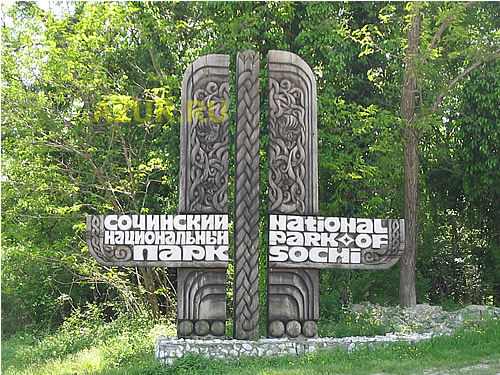 эмблема Паралимпийских игр
Символизирует с  разум, тело и  несломленный дух и  использованы вннем наиболее распространенные цвета  флагов государств.
«Смелость, Равенство, Решимость, Вдохновение – ценности Паралимпийского движения!»
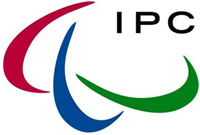 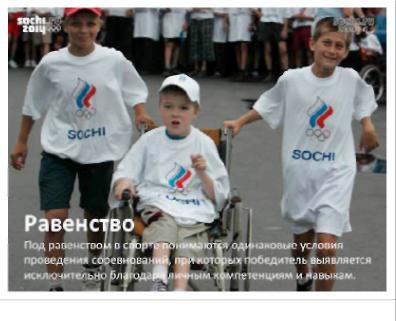 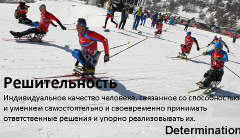 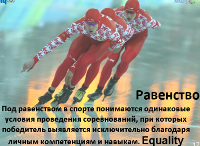 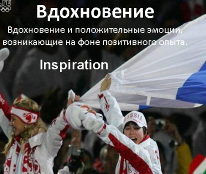 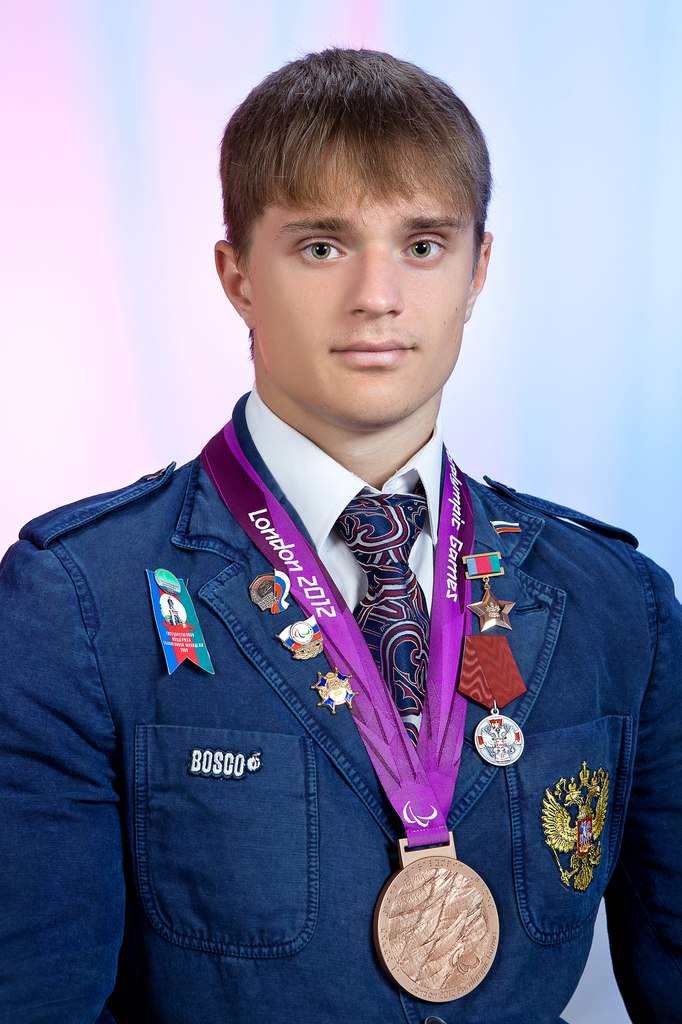 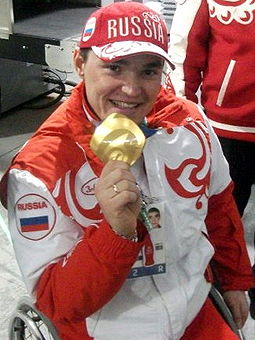 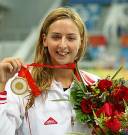 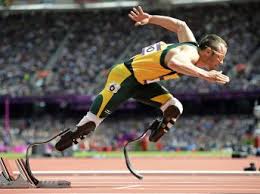 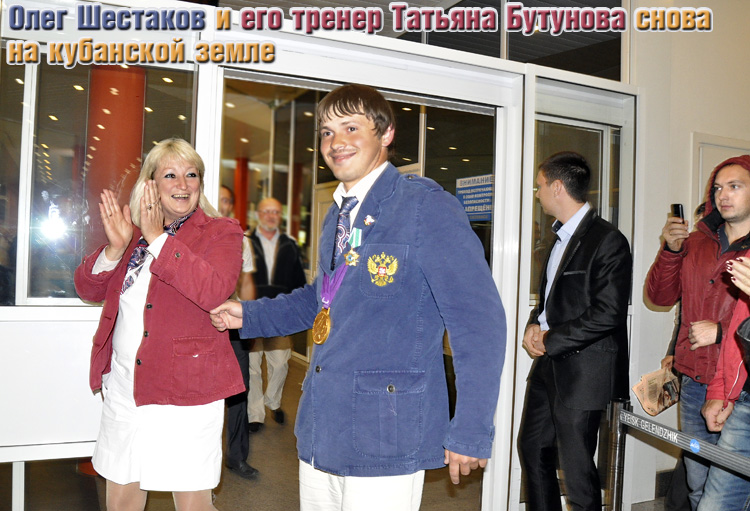 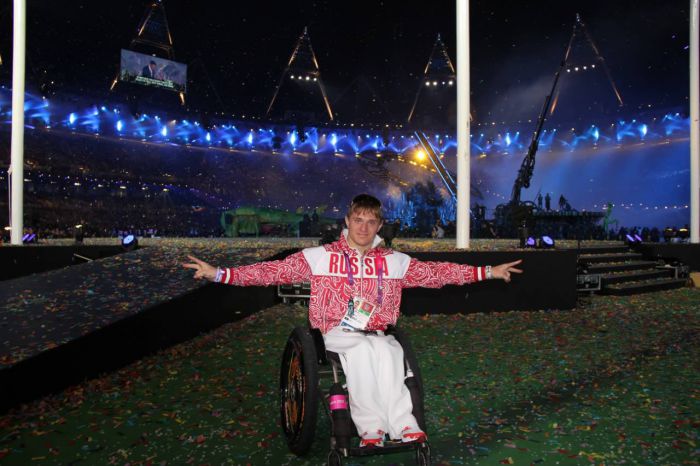 «Кубань - хозяйка олимпиады»
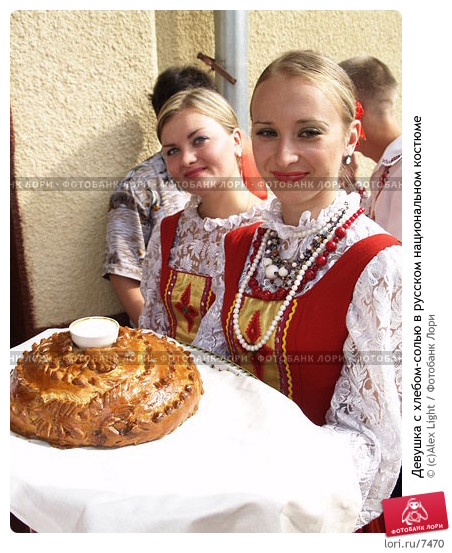 Олимпийский дом
Олимпийский парк — один из главных объектов будущей Зимней Олимпиады 2014 года в Сочи. На территории Олимпийского парка   расположены главные спортивные сооружения, постройка которых осуществлялась в рамках подготовки к проведению Зимней Олимпиады 2014 года. Представляет собой прибрежный кластер будущих олимпийских объектов[. Расположен на территории Адлера, Имеретинской низменности, на берегу Чёрного моря. Горный кластер расположен в районе посёлка Красная Поляна . Спортивные сооружения, а также объекты инфраструктуры будут использоваться во время церемонии открытия и закрытия, а также во время соревнований на зимних Олимпийских Играх  .
.
Панорама строительства олимпийских объектов прибрежного кластера в Имеретинской низменности.
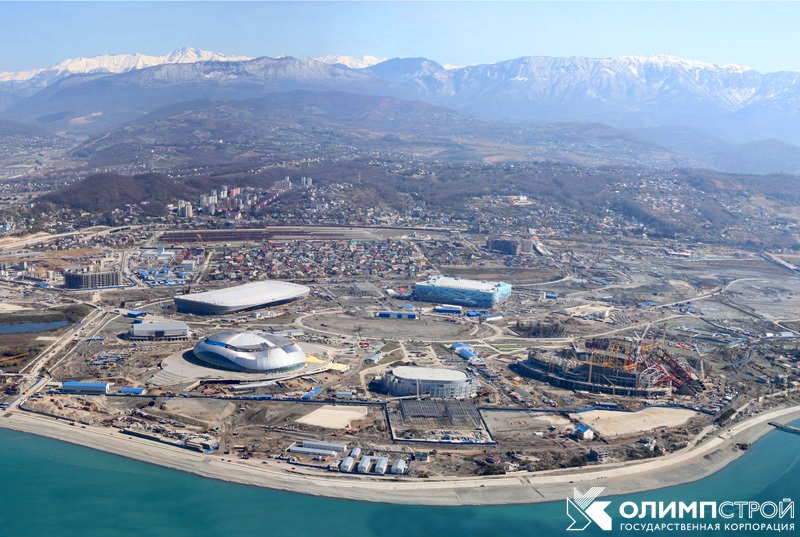 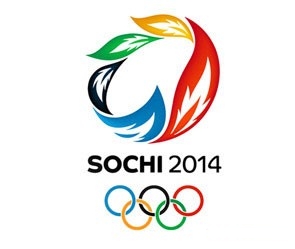 Аэропорт Сочи
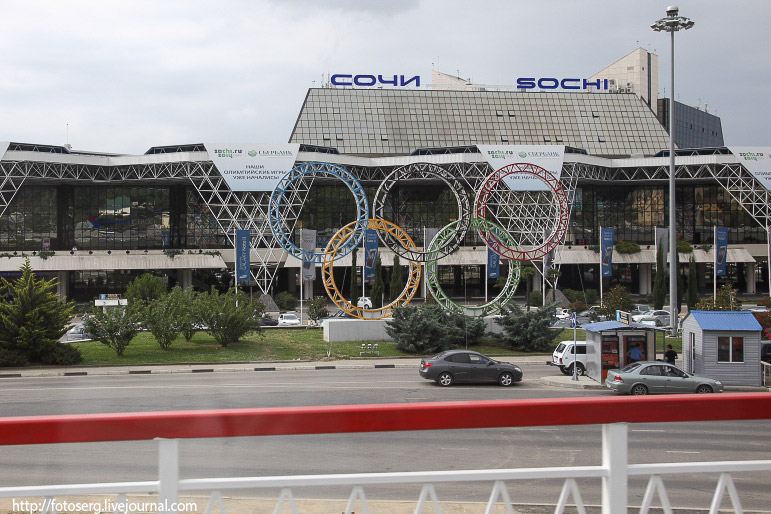 Горная Олимпийская Деревня
После соревнований Олимпийская деревня станет внесезонным курортным комплексом
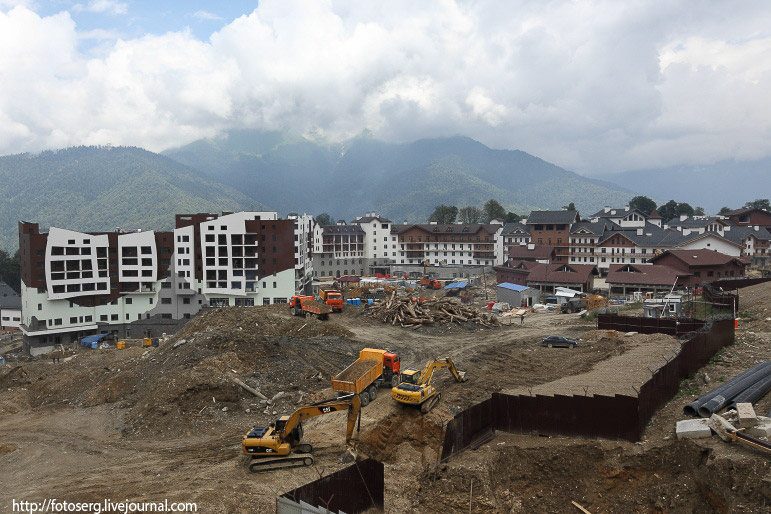 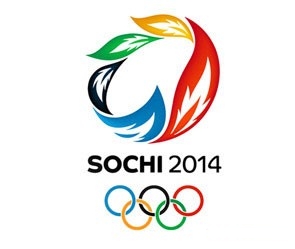 Дворец Зимнего Спорта «Айсберг»,
Дворец Зимнего Спорта «Айсберг», входит в Прибрежный кластер. Здесь пройдут соревнования по фигурному катанию и шорт-треку. 7 декабря 2012. Центральный стадион будет состоять из двух трибун и планируется сквозным. С точки зрения церемонии открытия игр это, конечно, очень удобно - команды смогут спокойно пройти через весь стадион, и каждому зрителю будет отлично видно. После игр здание планируется слегка обновить и перестроить, после чего сооружение будет функционировать как футбольный стадион:
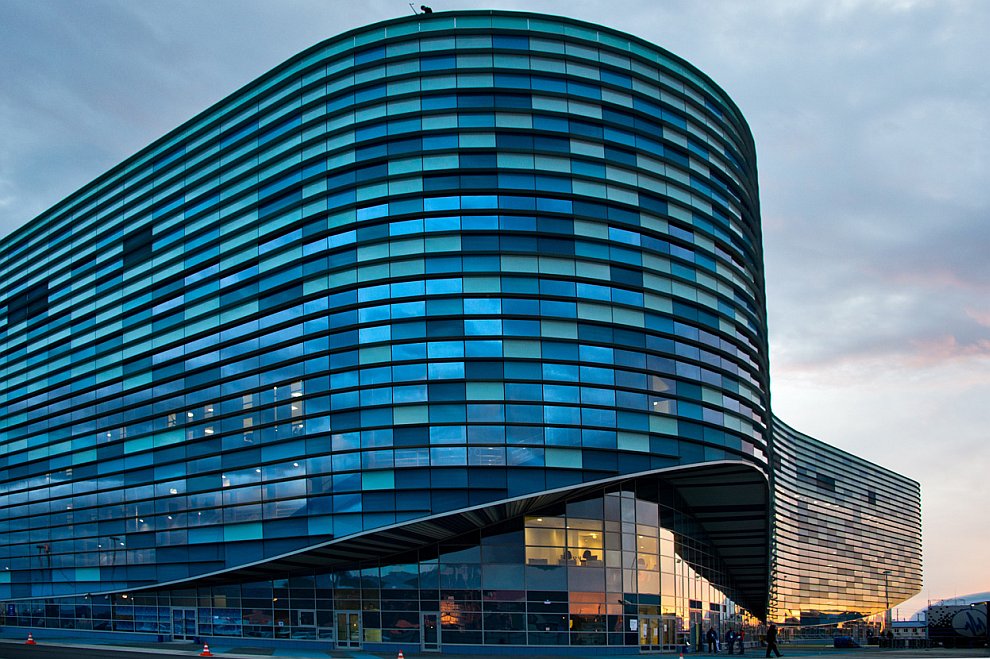 ПараЛедовая Арена «Шайба» рассчитана на 7 000 зрительских мест. На объекте пройдут соревнования по хоккею с шайбой в рамках Олимпийских зимних игр и по следж-хоккею в рамках паралимпийских зимних игр.
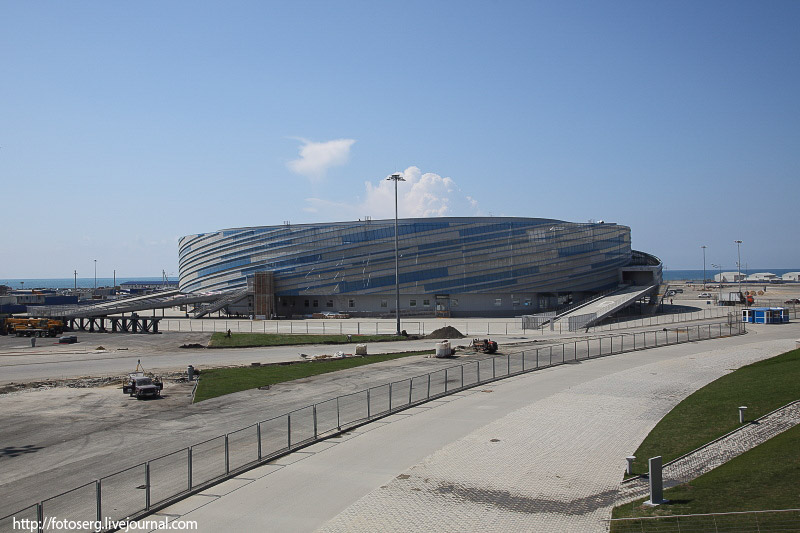 Керлинговый Центр «Ледяной куб»
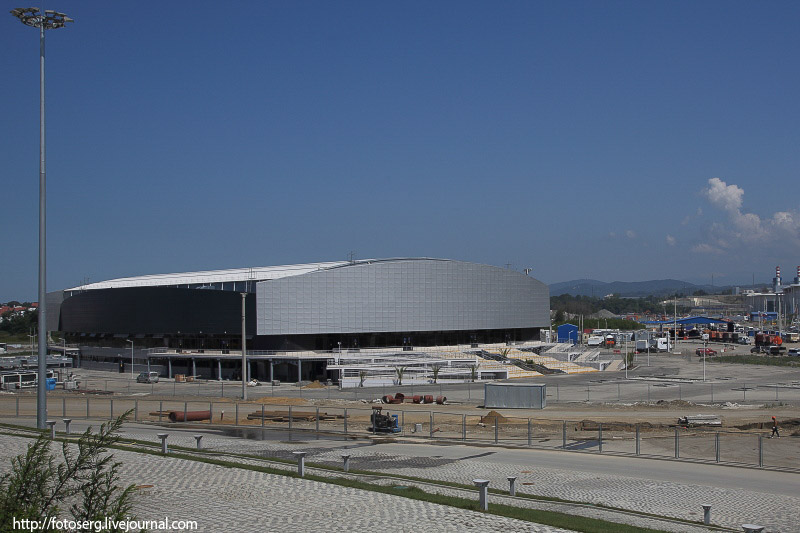 Конькобежный центр "Адлер-арена
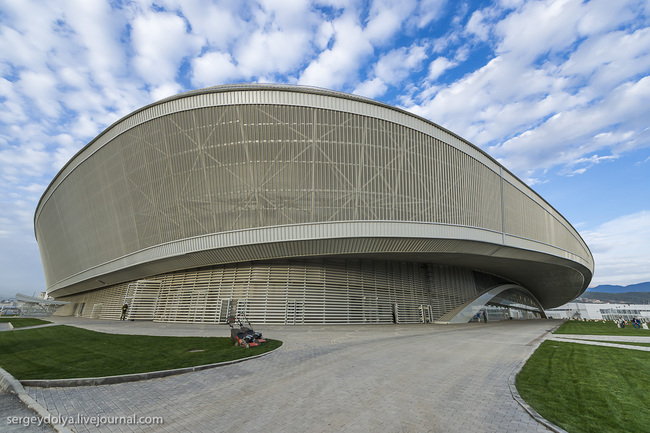 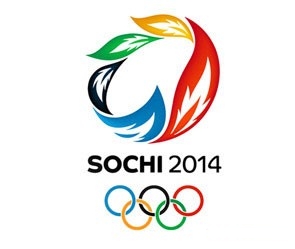 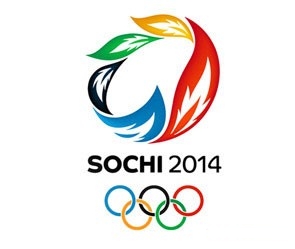 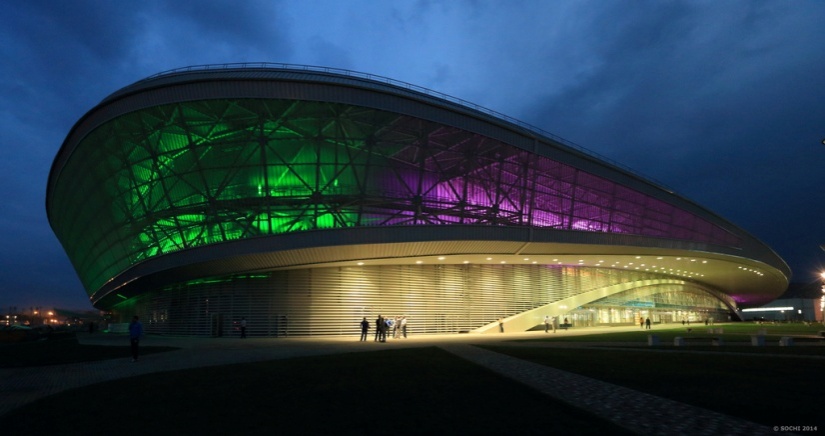 . Комплекс для прыжков с трамплина «Русские Горки» расположился на северном склоне хребта Аибга. Построен в декабре 2011 года.
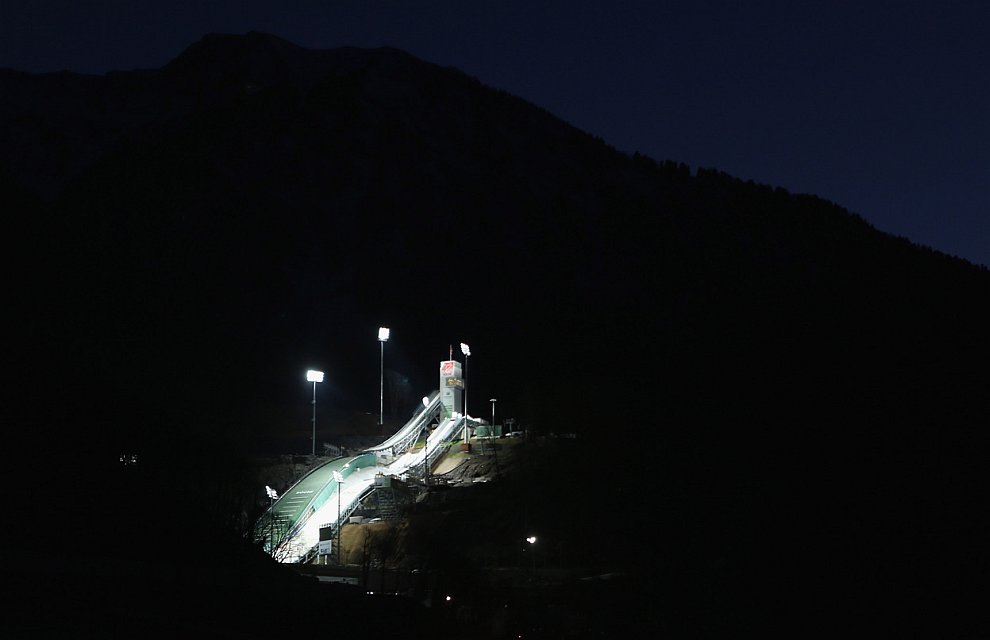 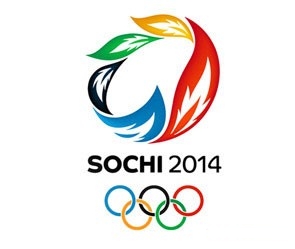 «Культура зрителя».
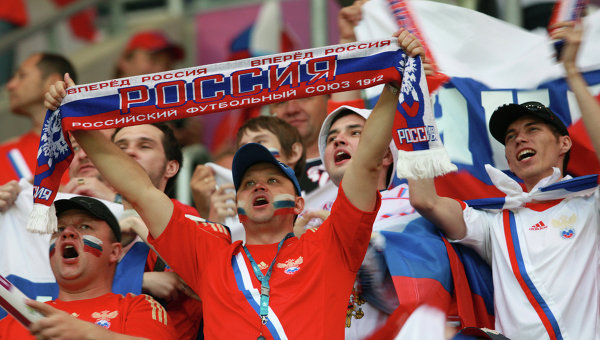 ПРАВИЛА поведения болельщиков  во время посещения футбольных и других массовых мероприяти
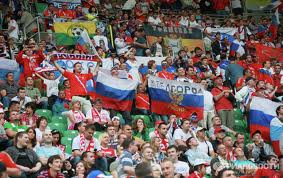 «157 дней олимпийских событий».
Главный символ олимпийского движения проведет в пути 123 дня, 
КАЛЕНДАРЬ ОЛИМПИАДЫ. 

XXII Олимпийские зимние игры пройдут в Сочи с 7 по 23 февраля 2014 года. Вслед за ними – с 7 по 16 марта – состоятся XI Паралимпийские зимние игры
Гимн Олимпиады Сочи-2014
Красным, белым и синим светят небеса,С нами вместе Россия – голосуем за!И всей планете сказать об этом может с нами любой-Игры, которые мы заслужили вместе с тобой.Игры, которые мы заслужили вместе с тобой.Рзлетятся по свету наши голоса,Верим только в победу – голосуем за!Даешь России Олимпиаду, вместе с нами ты пой –Игры, которые мы заслужили вместе с тобой.Игры, которые мы заслужили вместе с тобой.Готовы к бою за серебро и золото,Душой и телом молоды, не боясь жары и холодаИдут гордо русские спортсмены.Давай победу! - ревут трибуны сочинской арены.Нам надо, чтобы мы о главном не забыли:В единстве наша сила, услышь меня Россия!Довольно споров, не прикрыться форс-мажором,Если каждый город от фауны до флоры,Отбросив все дела и, на погоду не глядя,Хором миллионов скажет Да Олимпиаде!
Припев гимна Зимней олимпиады 2014 в Сочи
Повстречаемся в Сочи, и скажу в глазаМы – достойны, и точно голосуем за!Я верю - сбудется – то, что раньше было только мечтой –Игры, которые мы заслужили вместе с тобой.Игры, которые мы заслужили вместе с тобой.Игры, которые мы заслужили целой странойИгры, которые мы заслужили вместе с тобой.